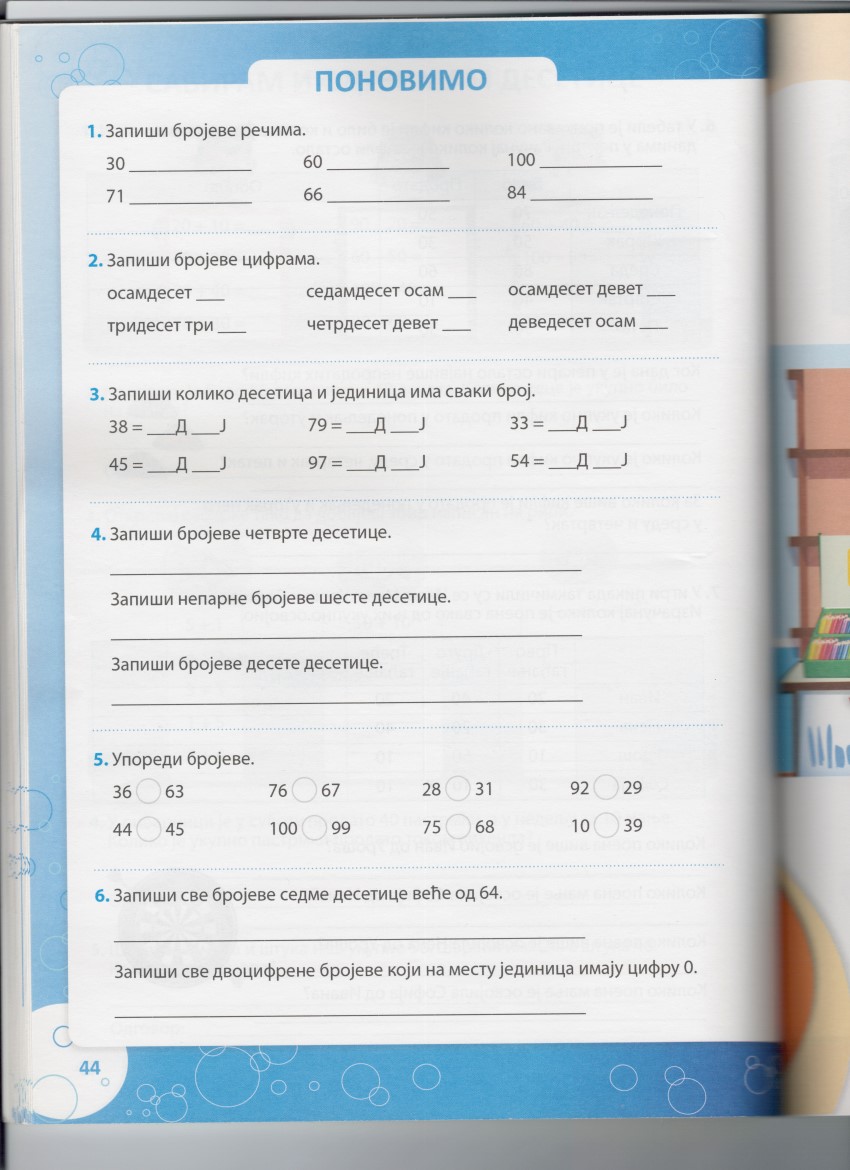 22. 4. 2020.
Радна свеска 
страна 44.
Провери, ако је потребно исправи грешке.
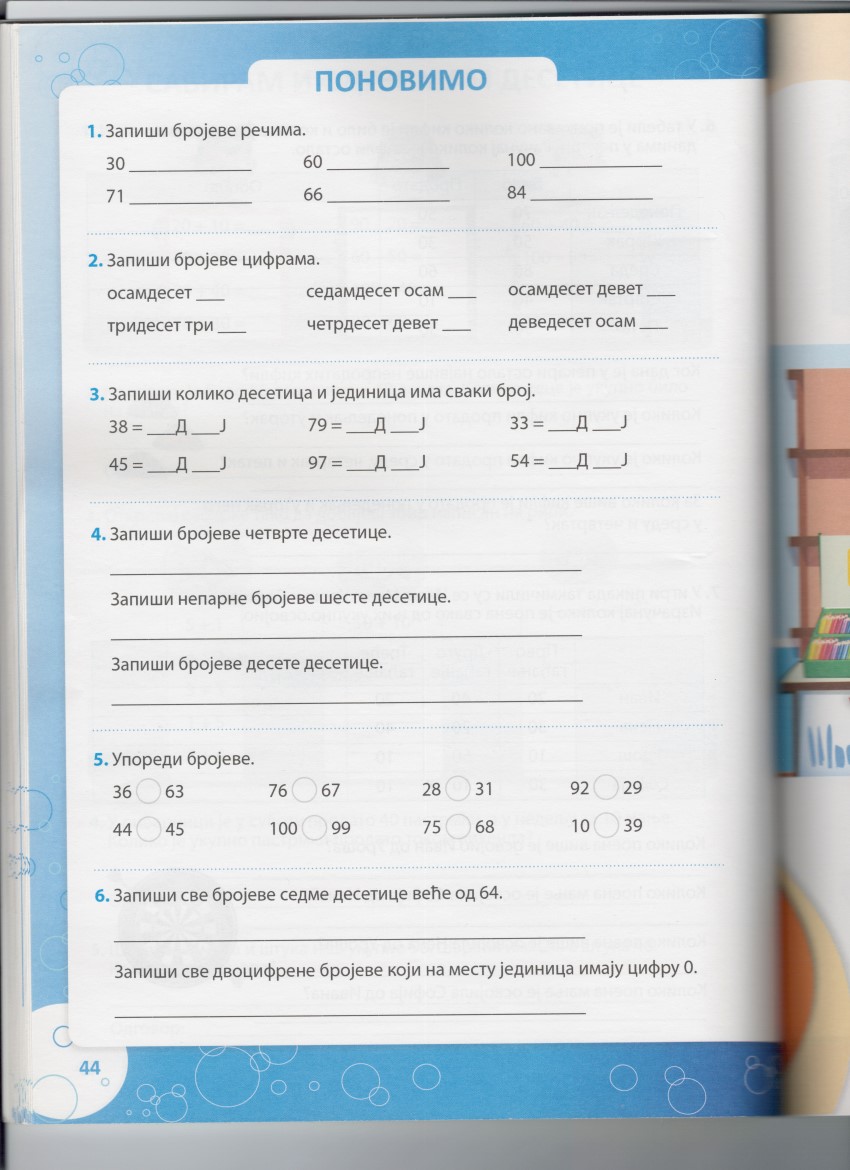 тридесет                          шездесет                           сто
седамдесет  један       шездесет  шест              осамдесет  четири
89
78
80
98
49
33
7      9
3       3
3       8
5       4
9       7
4       5
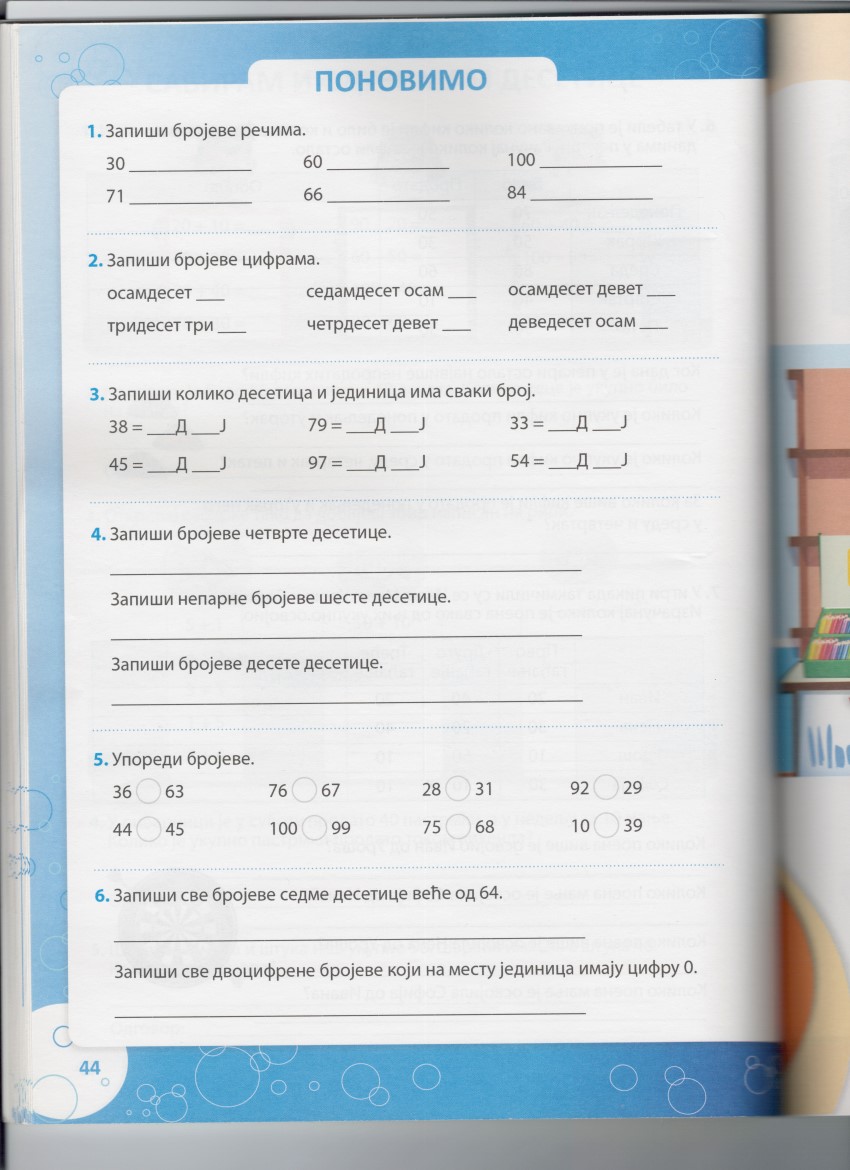 31, 32, 33, 34, 35, 36, 37, 38, 39, 40
51, 53, 55, 57, 59
91, 92, 93, 94, 95, 96, 97, 98, 99, 100
<                  >                 <                 >
<                   >                 >                 <
65, 66, 67, 68, 69, 70
10, 20, 30, 40, 50, 60, 70, 80, 90
Домаћи задатак
22. 4. 2020.
30
40
30
30
+
20
+
50
+
80
90
70
30
40
–
–
20
–
Препиши  прецизно  у свеску и израчунај. Користи квадратиће у свесци.
У једном квадратићу пиши једну цифру или знак. Труди се да пишеш као 
што је приказано, цифру тачно испод цифре.
Сликај задатак и пошаљи учитељици.